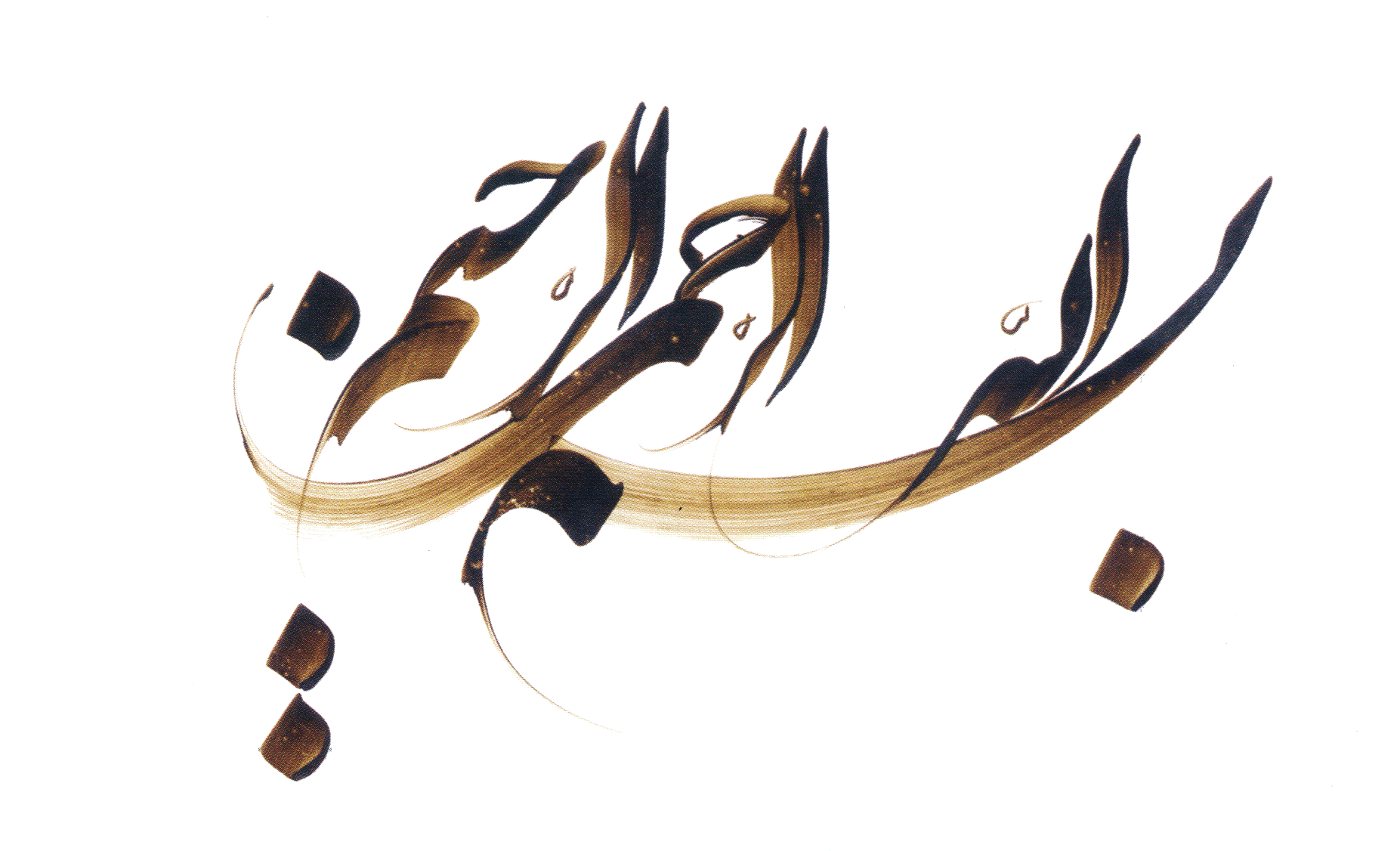 نرم افزار
IT
سخت افزار
ICT
تجهیزات ارتباطی
ICT و کاربرد آن در کار و اشتغال
دانش محورى و كاربرد محورى بودن اشتغال 
بومى زدايى شدن يعنى جهانى شدن اشتغال  
كار در خانه يا در محيط هاى كوچك 
شايسته سالارى
بررسى ويژگيهاى مشاغل عصر اطلاعات
تاثیرات ICT بر کار و اشتغال :
1- حذف
2- ایجاد
3-تغییر 
4-دور کاری(Teleworking)
1- حذف برخی از مشاغل :
توسعة تكنولوژي و بكارگيري وسيع آن، باعث افزايش بهره‌وري فعاليت‌هاي اقتصادي شده است. در اثر افزايش بهره‌وري، نياز به برخي از مشاغل از بين مي‌رود.
2- ایجاد مشاغل جدید :
صنعت اطلاعات نقش اساسي در ايجاد اشتغال دارد.
مشاغلي چون مديريت، مشاوره، تحليل‌گري، اطلاع‌رساني و بسياري از خدمات مختلف، نمونه‌هايي از مشاغل صنعت اطلاعات مي‌باشند. برنامه‌نويسي، تحليل و طراحي سيستم نیز نمونه‌هايي از مشاغل صنعت ICTمي‌باشند.
3- تغییر برخی از مشاغل :
در اثر انقلاب اطلاعات، نوع كارها، مشاغل و مهارت‌ها تغيير كرده و همچنان نیز در حال تغییر است.
از جمله فعالیت های مهندسی، تجارت، پزشکی، آموزشی و ... که تحت تاثیر فناوری اطلاعات، با روش هایی جدید اجرا می شوند.
4- انجام کار از راه دور (دور کاری)
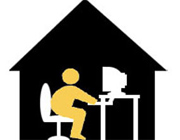 ICT  سبب کاهش فاصله مکانی با محل کار می شود، به این­صورت که می توان انواع مشاغل مختلف را بدون حضور فیزیکی در محل کار، از طریق کار از راه دور، با استفاده از رایانه­ها و ارتباطات راه دور درموقعیت های مختلف جغرافیایی انجام داد.
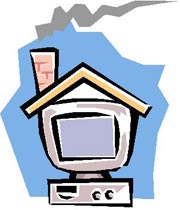 هم چنین ICT بر ساختار جوامع و فرهنگ ها تأثیر گذاشته و ماهیت مشاغل در جامعه را از چند جهت از جمله کاهش متوسط سختی کار، فکری تر شدن مشاغل و ناپایدارتر شدن مشاغل تحت تاثیر قرار داده است.
مزایا :
ICT دارای منافع گسترده و زیادی هم در سطح کلان و هم در سطح خرد است، این منافع عبارت اند از: 

1- ارتقای سطح استفاده از ICT در اقتصاد و تجارت، موجب افزایش و رشد گردش اطلاعات موجود در سیستم اقتصادی می شود
2- گسترش ICT، موجب کاهش هزینه های تولید (ناشی از صرفه جویی های مقیاس تولید) شده و امکان گسترش بازار، افزایش تولید و افزایش اشتغال را فراهم می کند. 


3- اشاعه و استفاده از ICT، موجب کاهش نیاز به سایر امکانات فیزیکی در بخش های اقتصادی و غیر اقتصادی شده و از این طریق، صرفه های مادی و معنوی فراوانی را سبب می شود.

 4- استفاده از ICT در هر بخش، دارای اثر اشاعه یا سرریز بر سایر بخش هاست، لذا اثرات آن به صورت فزاینده در اقتصاد یک کشور و در نهایت در اقتصاد جهانی نمایان می شود
5-قرار گرفتن ICT به عنوان عامل تولید در توابع تولید اقتصاد و به کارگیری آن در تولید، موجب افزایش بهره وری سایر عوامل تولید شده و از این طریق، به تخصیص بهینة منابع در اقتصاد، می انجامد.



6- استفاده از ICT در سطوح مختلف سازمانی (دولتی یا خصوصی)، موجب بهبود و اصلاح سیستم مدیریت و روان سازی امور شده و به این ترتیب، ضمن کاهش هزینه ها و آزادسازی نیروها و منابع فیزیکی و انسانی، کارایی اقتصادی را افزایش می دهد
معایب :
ICT در کوتاه مدت اثر منفی بر اشتغال دارد.

ICT بر نیروی کار غیر ماهر اثر منفی دارد.

باعث از دست رفتن برخی مشاغل می شود.
کارآفريني ديجيتال
بانکداري الکترونيک (e-banking)  
تجارت الکترونيک(e-commerce) 
روابط عمومي‌الکترونيک(e-public relations)
آموزش الکترونيک (e-learning)  
گردشگري الکترونيک(e-tourism)
شاخص هاى توسعه کاربردICT
براساس برنامه توسعه تعیین شده از جانب سازمان ملل متحد براى تجزیه و تحلیل توسعه ICT در کشورهاى مختلف چهار شاخص کلى مورد توجه و بررسى قرار مى گیرد. این شاخصها شامل موارد زیر مى باشند:

1- شاخص قابلیت اتصال2- شاخص دسترسی3- شاخص کابرى4- شاخص آزادسازى
شاخص قابلیت اتصال شامل1- پهناى باند اتصال به اینترنت، 2- تعداد رایانه هاى شخصى، 3- ضریب نفوذتلفن ثابت و همراه. 
شاخص دسترسى شامل
1- تعداد کاربران اینترنت
2- متوسط دریافت3- هزینه تماس و غیره. شاخص کاربرى شامل محاسبه تبادل اطلاعات از طریق مخابرات و مراکز تبادل اطلاعات اینترنتى و شاخصهاى آزاد سازى شامل انجام دگرگونى هاى ساختارى براى انطباق و جذب ICT
ICT واشتغال در جهان
بر اساس شاخصه های گسترش ICT  طبق آخرین آمارها در رتبه بندی جهانی ابتدا کشورهای شمال اروپا و در رأس آنها سوئد قرار دارد سپس کشورهایی همچون ایالات متحده و کانادا سپس ژاپن قرار دارند.
بر اساس همین شاخصه ها طبق آخرین ارزیابی انجام گرفته از سوی اتحادیه جهانی مخابرات از میان 159 کشور ایران در رتبه 84 جهان است.
ICT و اشتغال در ایران
مدارس الکترونیک

طرح ملی اشتغال به وسیله فناوری اطلاعات و ارتباطات
کاریابی اینترنتی در ایران
www.iranmania.com/job 
www.irantalent.com 
www.qom-market.com 
www.workopolis.com 
www.iranwebmarketing.com 
www.ICCiran.com  
www.iranjobs.com
منابع
http://www.itiran.com
http://vista.ir
http://www.jobportal.ir
http://www.iranianlearn.com
http://www.payscale.com
چه فکر کنید می توانید و چه فکر کنید نمی توانید. در هر صورت حق با شماست